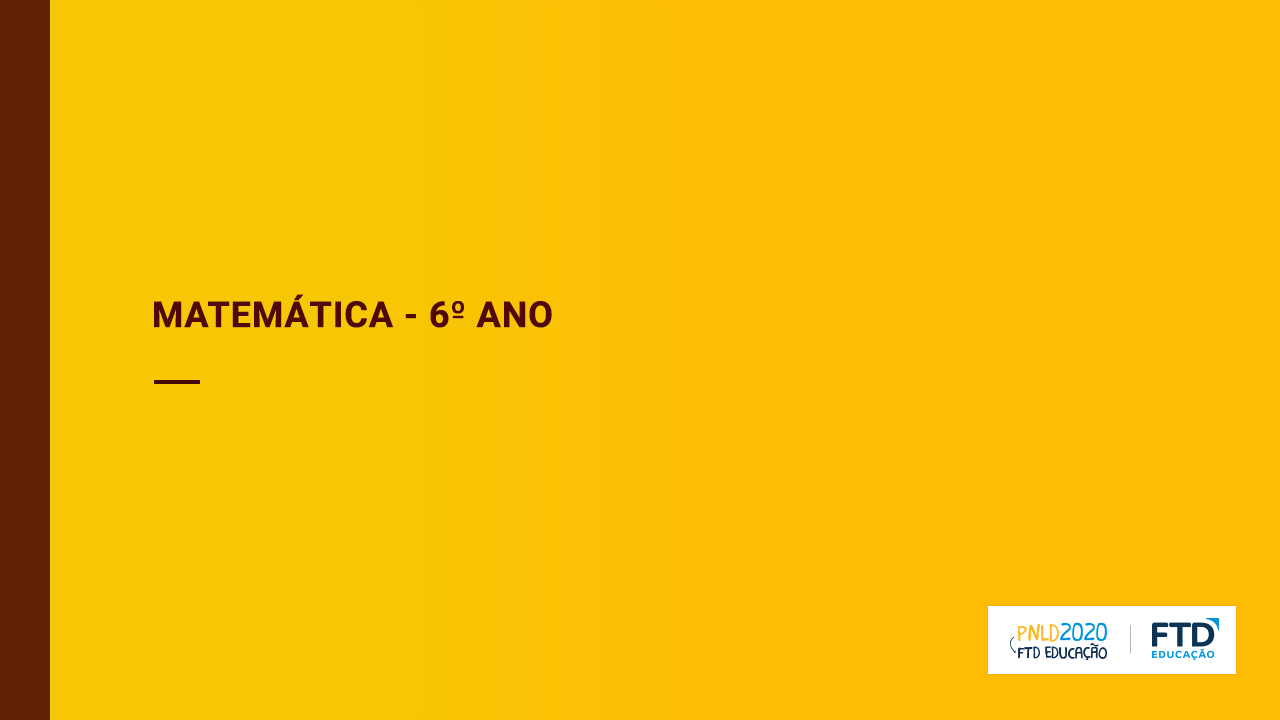 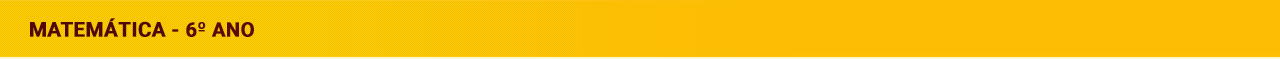 Matemática
Unidade 8
Estatística e probabilidade
2
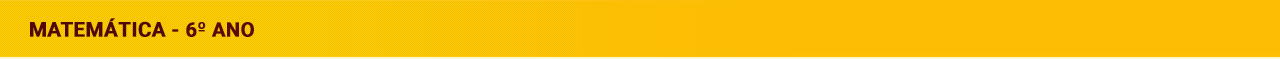 Estatística
A Estatística é a parte da Matemática que realiza coleta, análise, interpretação e apresentação de dados com o intuito de fazer projeções e estimativas.
As pesquisas estatísticas são realizadas com diferentes objetivos, como identificar características de uma população, preferência por determinadas marcas de um produto, intenções de votos em uma eleição etc.
A PNAD (Pesquisa Nacional por Amostra de Domicílios) e o Censo são exemplos de pesquisas estatísticas. 

Outra pesquisa de destaque realizada pelo IBGE é o Censo Demográfico. Realizada a cada dez anos (com algumas exceções), essa pesquisa tem como objetivo identificar e coletar informações de cada domicílio brasileiro e de seus moradores.
3
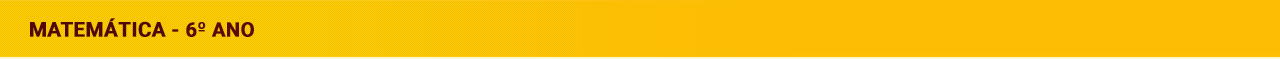 Pesquisa estatística
Para a realização de uma pesquisa estatística é necessário planejamento, definindo bem cada etapa.
4
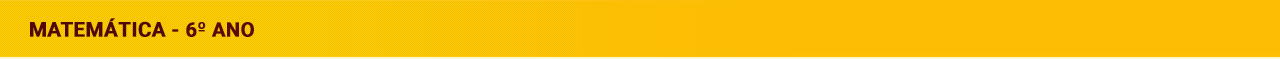 Estatística
Os dados coletados em uma pesquisa podem ser organizados em diferentes tipos de tabelas e gráficos.
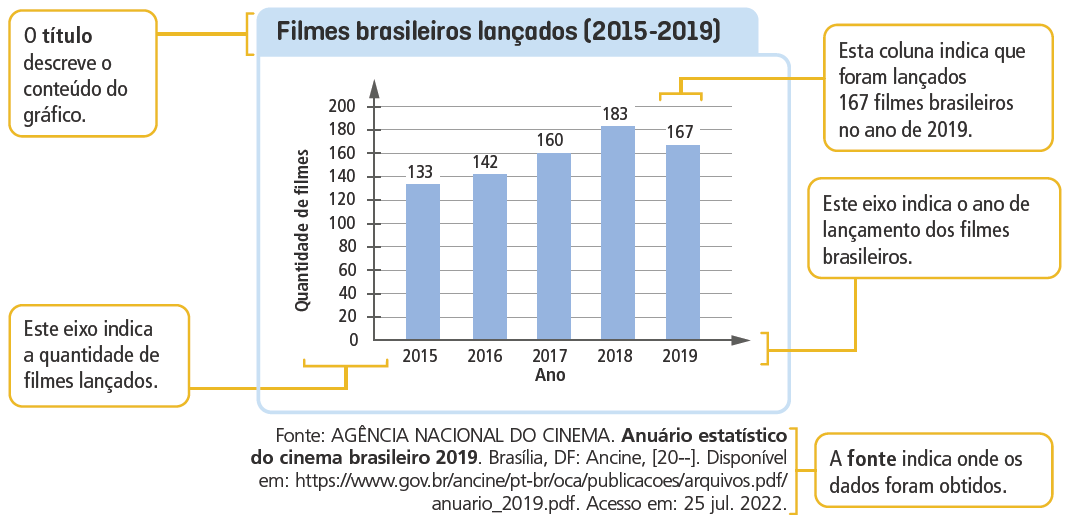 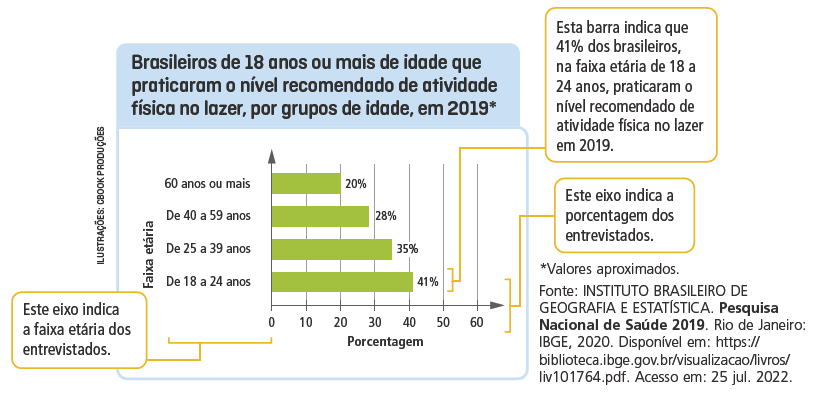 5
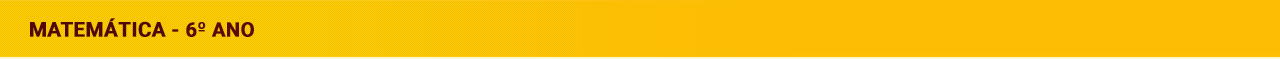 Estatística
Os dados coletados em uma pesquisa podem ser organizados em tabelas de dupla entrada e gráficos de barras duplas.
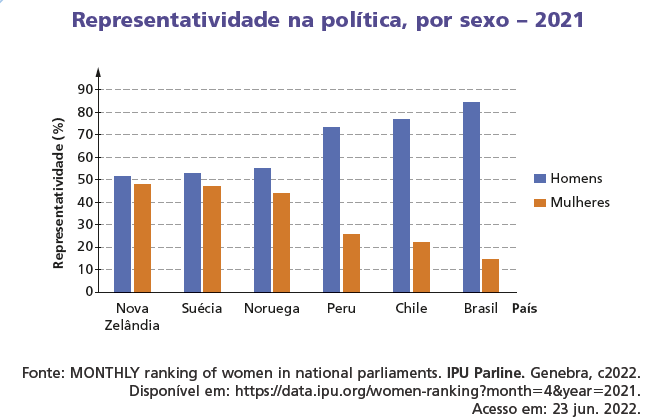 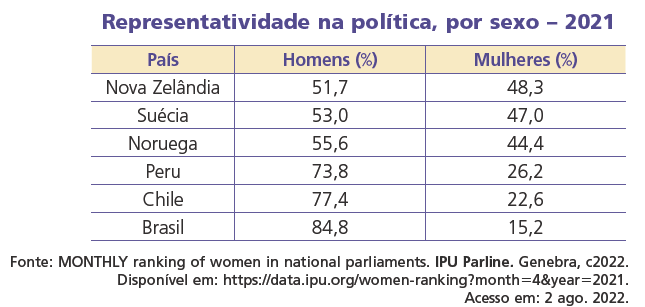 Fonte: MONTHLY ranking of women in national parliaments. IPU Parline. Genebra, c2022.
Disponível em: https://data.ipu.org/women-ranking?month=4&year=2021.
Acesso em: 2 ago. 2022.
Fonte: MONTHLY ranking of women in national parliaments. IPU Parline. Genebra, c2022.
Disponível em: https://data.ipu.org/women-ranking?month=4&year=2021.
Acesso em: 2 ago. 2022.
6
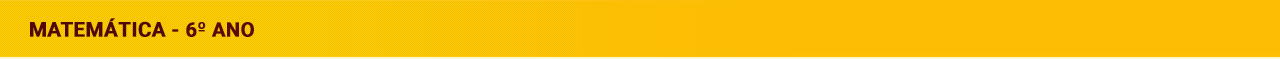 Estatística
Os dados coletados em uma pesquisa também podem ser organizados em gráficos de segmentos.
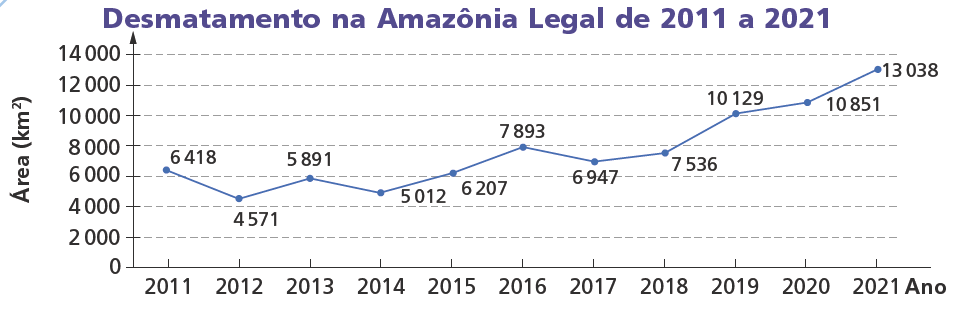 Elaborado com base em: BRASIL. Ministério da Ciência, Tecnologia e Inovações. Instituto Nacional de Pesquisas Espaciais. PRODES: Monitoramento do desmatamento da Floresta Amazônica brasileira. São José dos Campos: INPE, 2021. Disponível em: http://www.obt.inpe.br/OBT/assuntos/programas/amazonia/prodes. Acesso em: 7 ago. 2022.
7
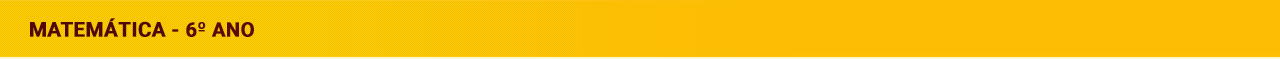 Estatística
Os dados coletados em uma pesquisa também podem ser organizados em gráficos de setores.
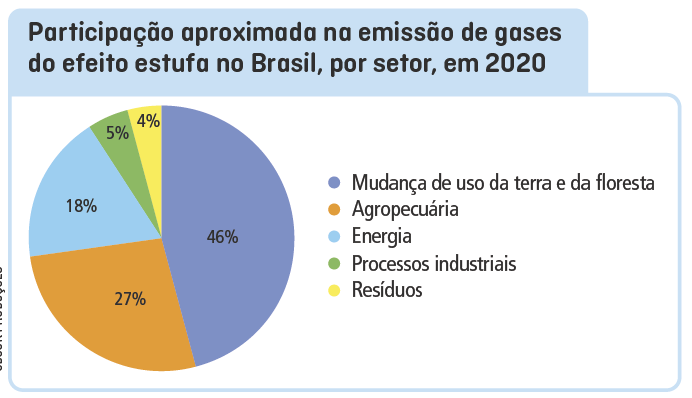 Fonte: ANÁLISE das emissões brasileiras de gases de efeito estufa e suas implicações para as metas climáticas do Brasil 1970 - 2020. SEEG. São Paulo, [2021?]. Disponível em: https://energiaeambiente.org.br/produto/analise-das-emissoesbrasileiras-de-gases-de-efeito-estufae-suas-implicacoes-para-as-metasclimaticas-do-brasil-1970-2020. Acesso em: 25 jul. 2022.
8
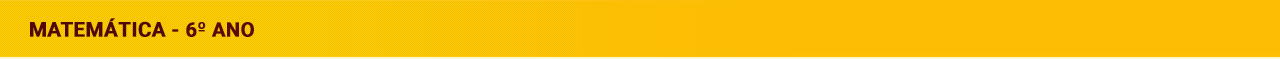 Probabilidade
A probabilidade de ocorrência de um evento pode expressa por meio de uma fração.
Exemplo:
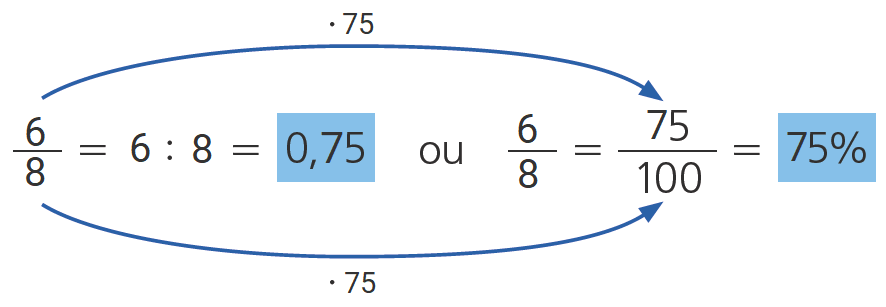 9